6.1: Artificial photosynthesis (1)
What am I?

Plenary activity
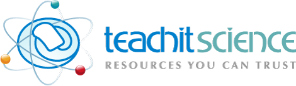 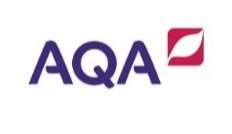 6.1: Artificial photosynthesis (1)
You will be given 5 clues to help you work out ‘what I am’.


I am …

an element

a metal

in Group 7 of the Periodic Table

a catalyst in photosynthesis

a rhyme with pekinese
Click for answer
manganese
6.1: Artificial photosynthesis (1)
You will be given 5 clues to help you work out ‘what I am’.


I am …

an element

a non-metal

closely related to graphene

able to form two compounds with oxygen

a substance whose name has 2 vowels and 4 consonants
Click for answer
carbon
6.1: Artificial photosynthesis (1)
You will be given 5 clues to help you work out ‘what I am’.


I am …

a compound

a solvent

a substance that expands when I solidify

able to move into cells by osmosis

a substance whose name can precede -lily, -fall and -tight
Click for answer
water